Hyperledger Fabric: notes on dependability, integration
Blockchain Technologies and Applications
Imre Kocsis, ikocsis@mit.bme.hu
2019. summer semester
A Few Notes On DePendability
Common thinking and the reality
PoW consensus: “51% attack”
Although we saw the actual game theoretical model
PBFT consensus: ~1/3 malicious nodes tolerated
To tolerate f Byzantine nodes, 3f+1 nodes required
Fabric 1.0+ has/will have PBFT orderer

Reality is not so simple
We saw overload faults (w.r.t. “engineered capacity”)
Fabric 1.0+ heterogenous: fault/attack types matter
System failures (indicative, for byzantine node faults)
+ Clients
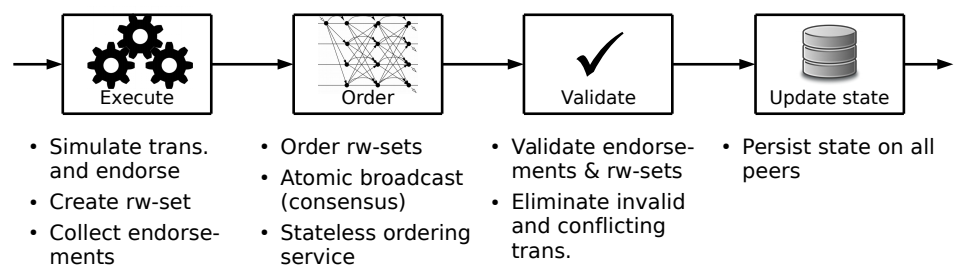 Depending on endorsement policy and level of corruption: no effect, unavailability or consistent arbitrary modifications
System failures (indicative, for byzantine node faults)
Consistent reorders and Tx drops: limited malicious modifications or unavailability
Inconsistent –” –: inconsistent ledger state (self- correction?)
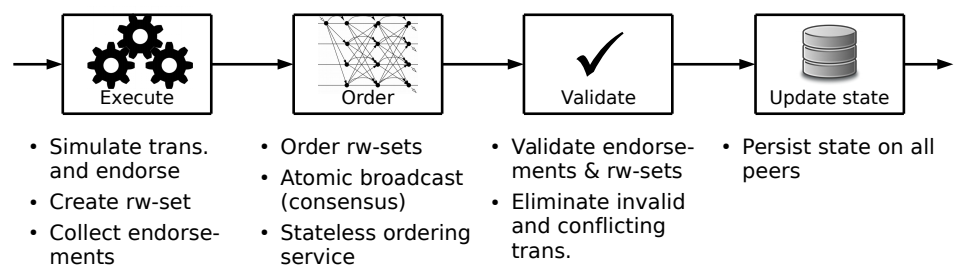 System failures (indicative, for byzantine node faults)
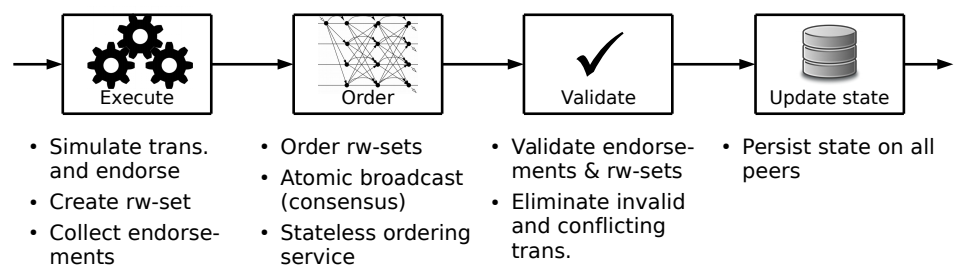 Local effects
Dependability mechanisms?
Very immature topic

“Design for dependability” can be done
And should
As an integral part of designing:
Network
Endorsement policy
Deployment
FTA, FMEA, modern Error Propagation Analysis approaches, …

At least client failures can be addressed
Monitor, de-enroll client, compensatory transactions
“Manual rollback”: not nice, but not DAO-like, either
Blockchain-based solution Design?
When to Blockchain?
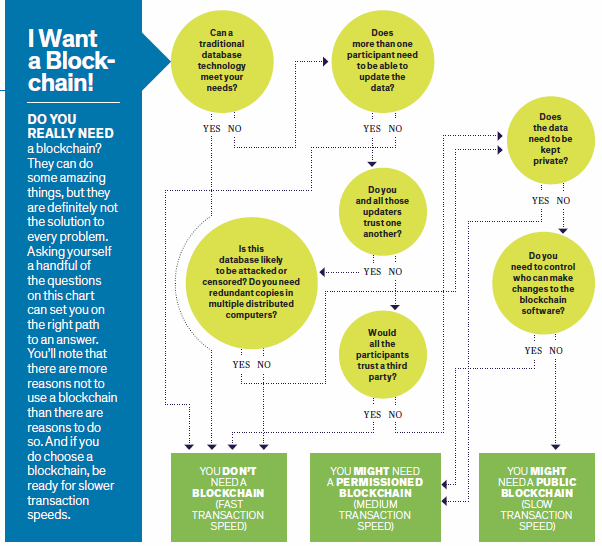 But do add the “bling” factor

Not needing != doesn’t make sense
Compare & contrast: “value driver” model
functional model
types of consortia
Source: M. E. Peck, “Blockchain world - Do you need a blockchain? This chart will tell you if the technology can solve your problem,” IEEE Spectrum, vol. 54, no. 10, pp. 38–60, Oct. 2017.
General remarks
Again: very immature area
Many key questions: business analyst and above

System engineering & architecture design
Tokenization/data modelling
Integrating existing systems
Mapping processes to ledger-based execution
Consortial/private: deployment design
Integrating ledgers
Standards?

Also what we skipped during the Composer lecture:
Developing for Hyperledger Fabric
Initial requirements
Hyperledger Fabric
Hyperledger constraints
Artifacts
Cooperation requirements
Business logic
Data modeling restrictions
Database capabilities
Deployment capabilities
Deployment requirements
Cryptomaterial
Deployment config
Go/Java logic
Usable chaincode API
Deployment solution
Go/Java chaincode
Running blockchain
User interface requirements
Reconfiguration requirements
Admin API
Client API
Client frontend
Developing for Hyperledger Composer
Hyperledger Composer
Cooperation requirements
High level of abstraction
Deployment requirements
Business logic
Deployment capabilities
Deployment config
Cryptomaterial
Assets, participants
Queries
Transactions
Access control
Deployment solution
Running blockchain
?
Reconfiguration requirements
Client frontend
User interface requirements
Processes and ledger networks
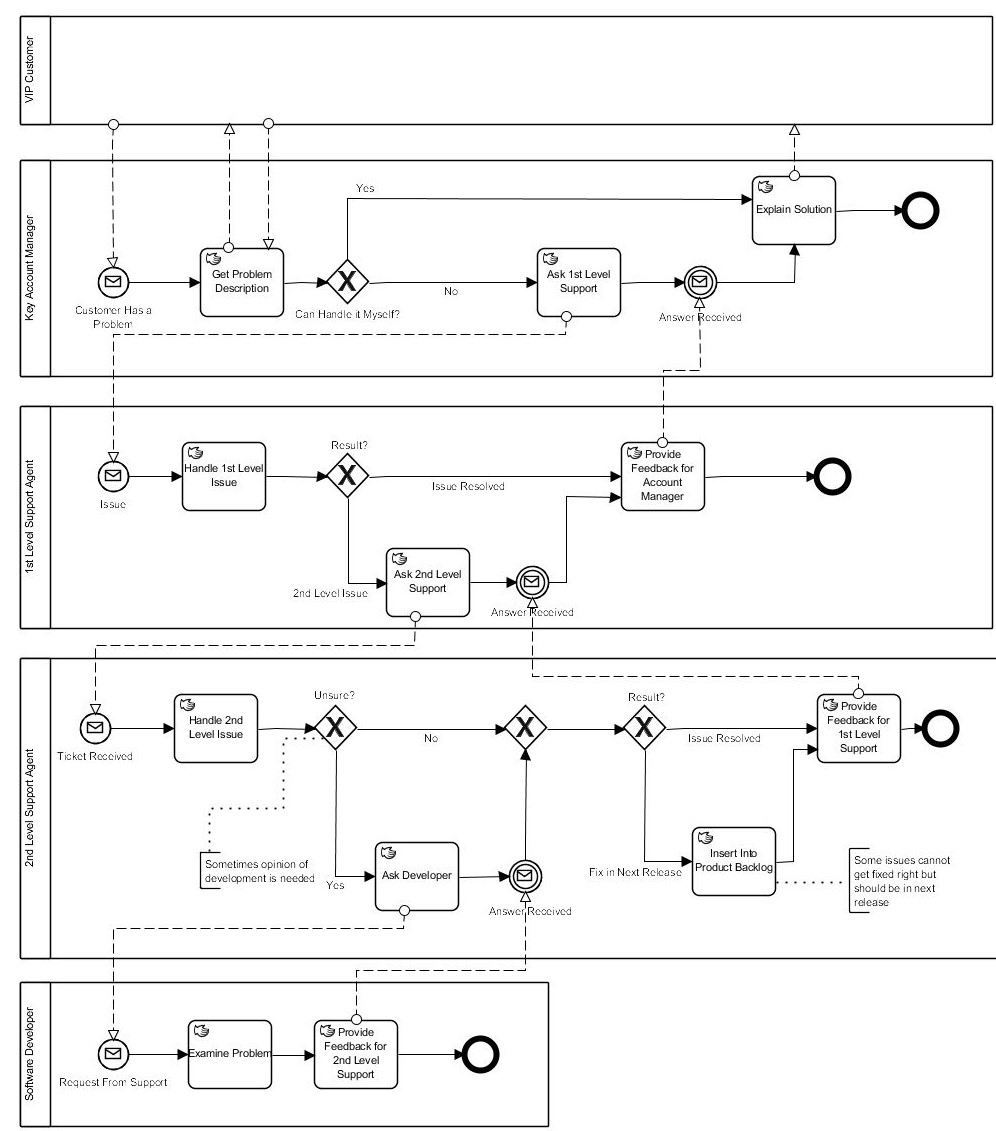 Cooperations as channels?
Ledger integration
Blockchain as an integration layer
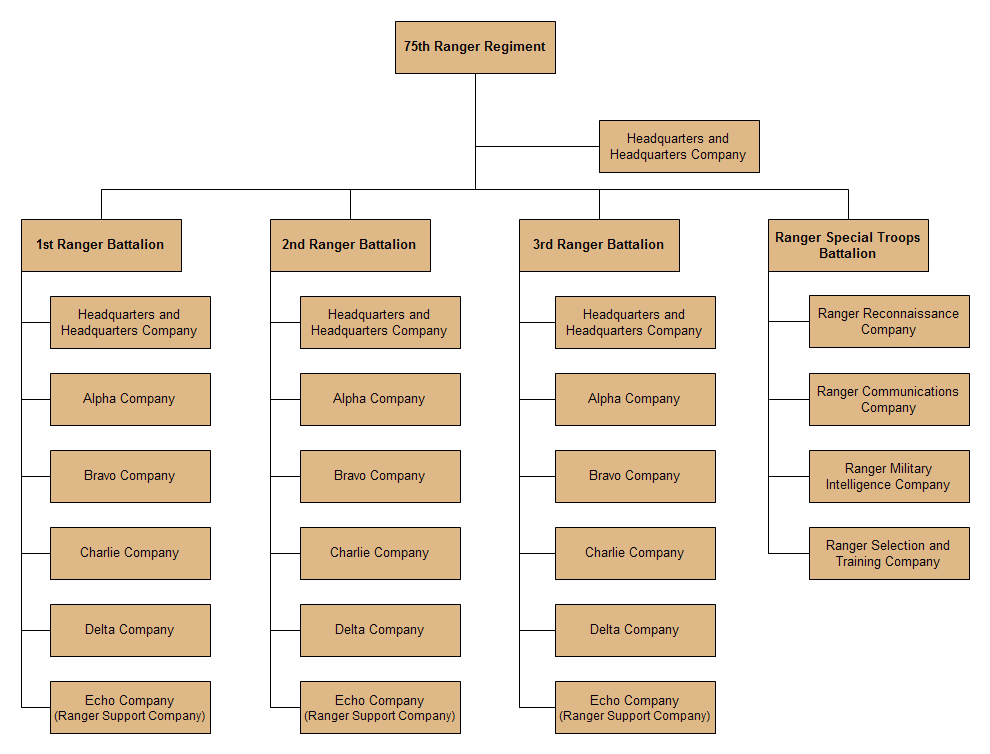 Processes & workflows
Business processes
Transactions
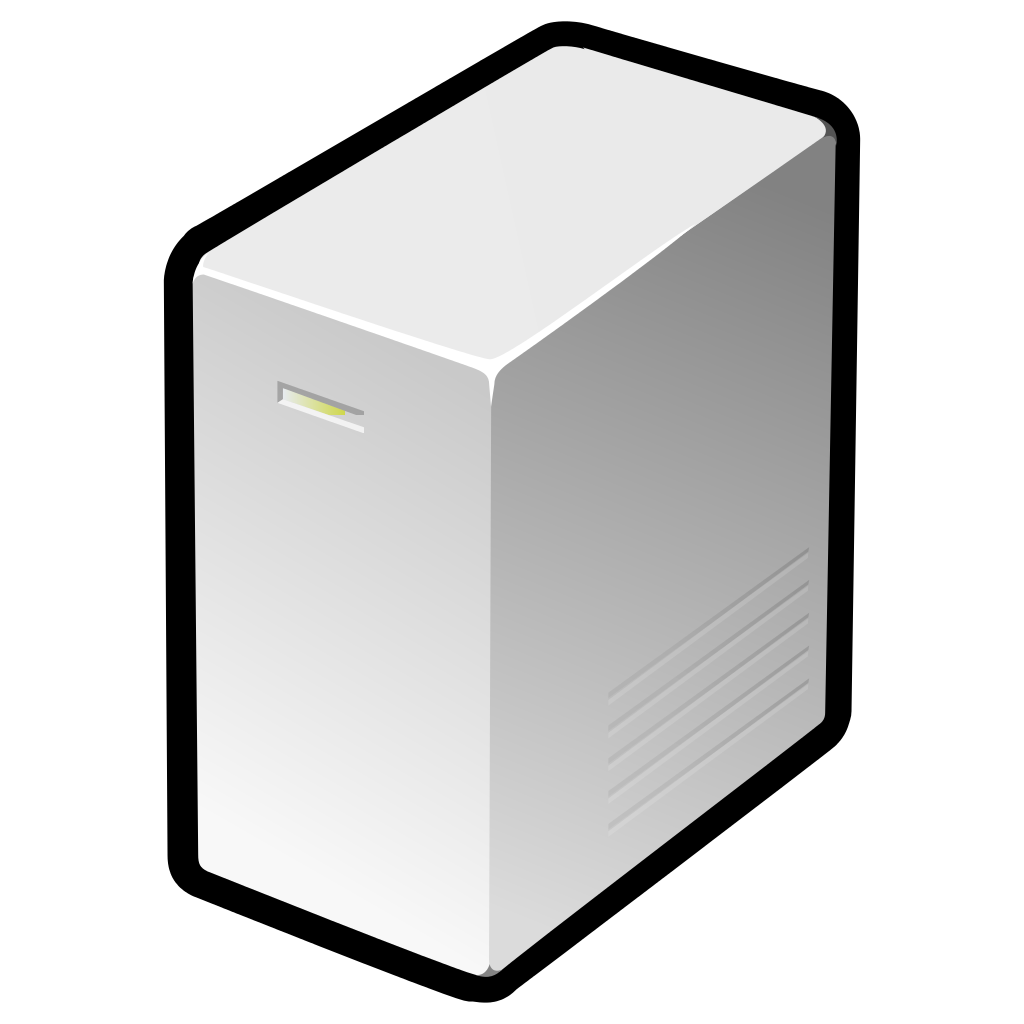 Business actions
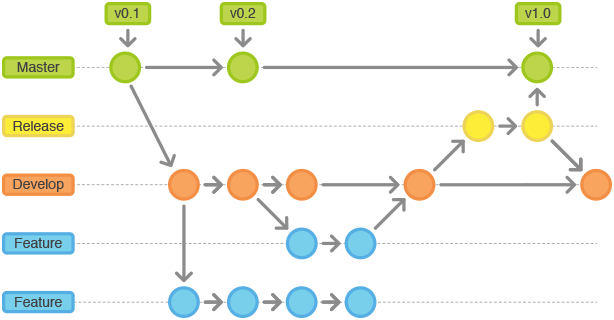 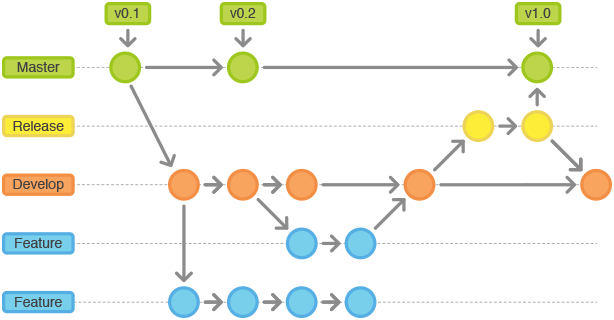 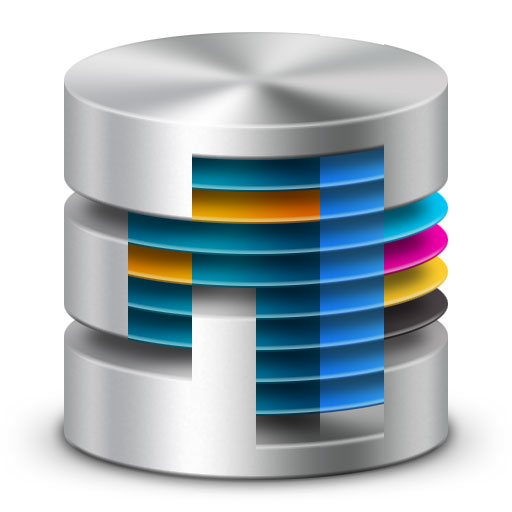 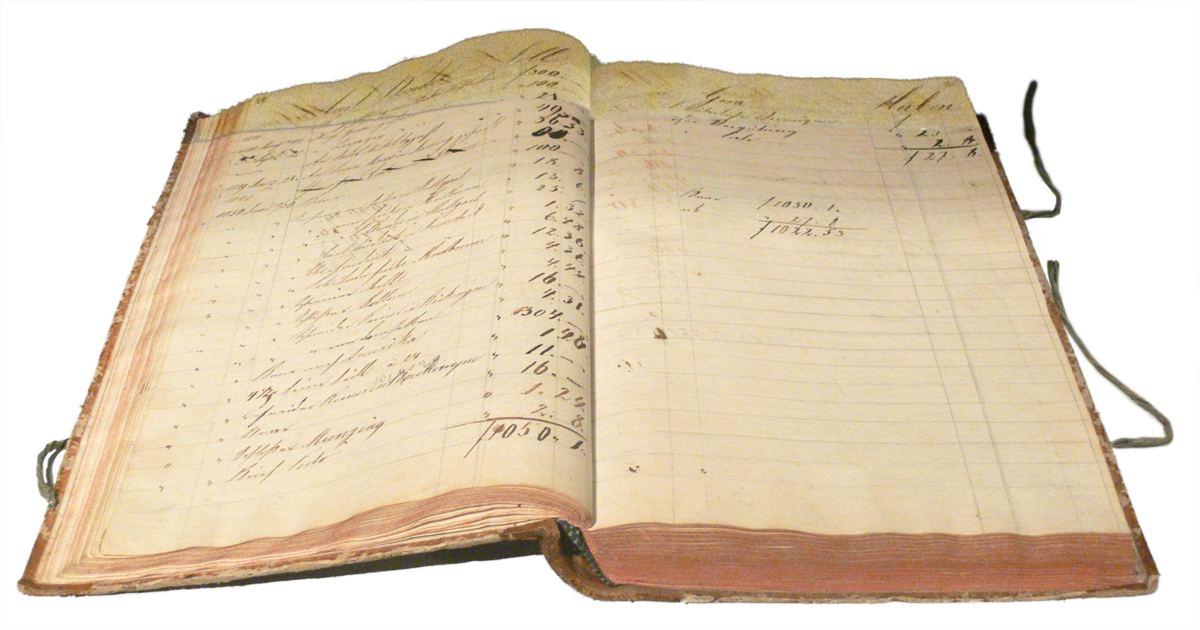 Architecture
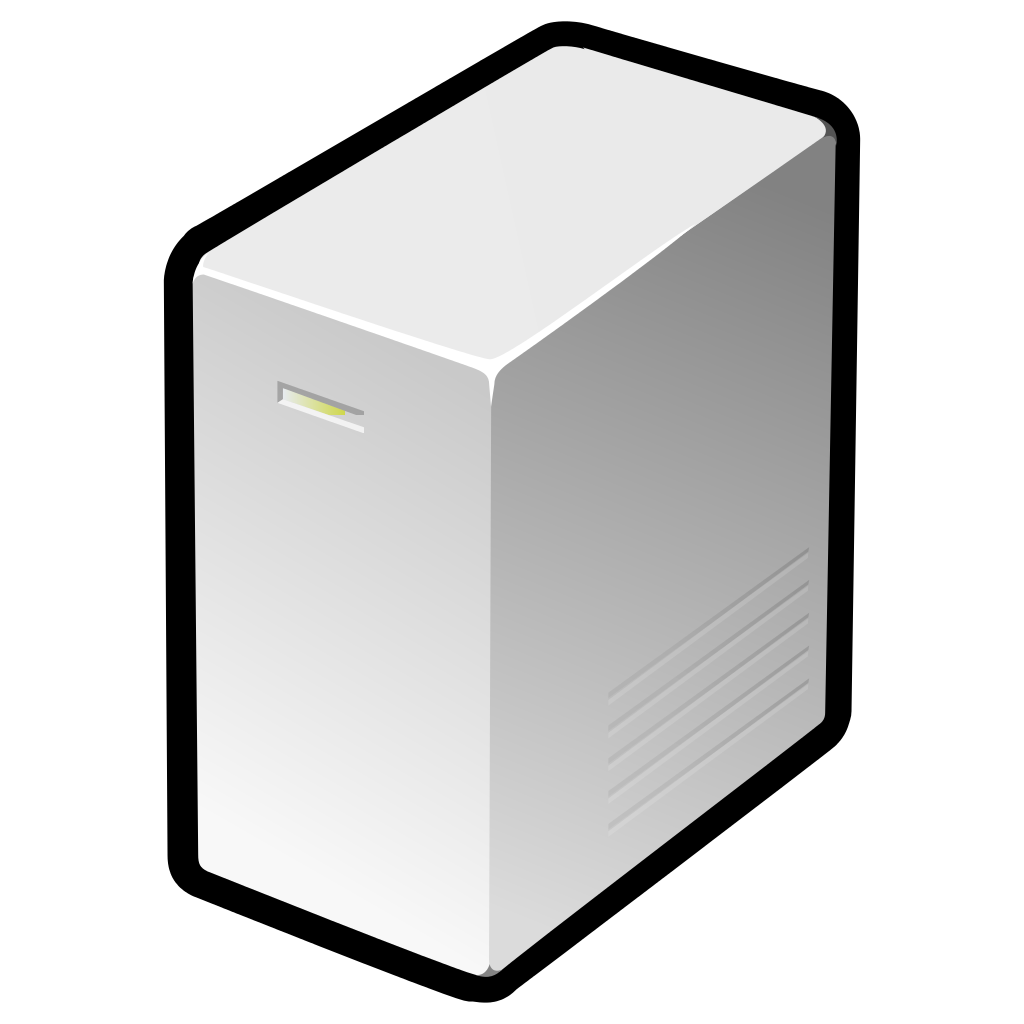 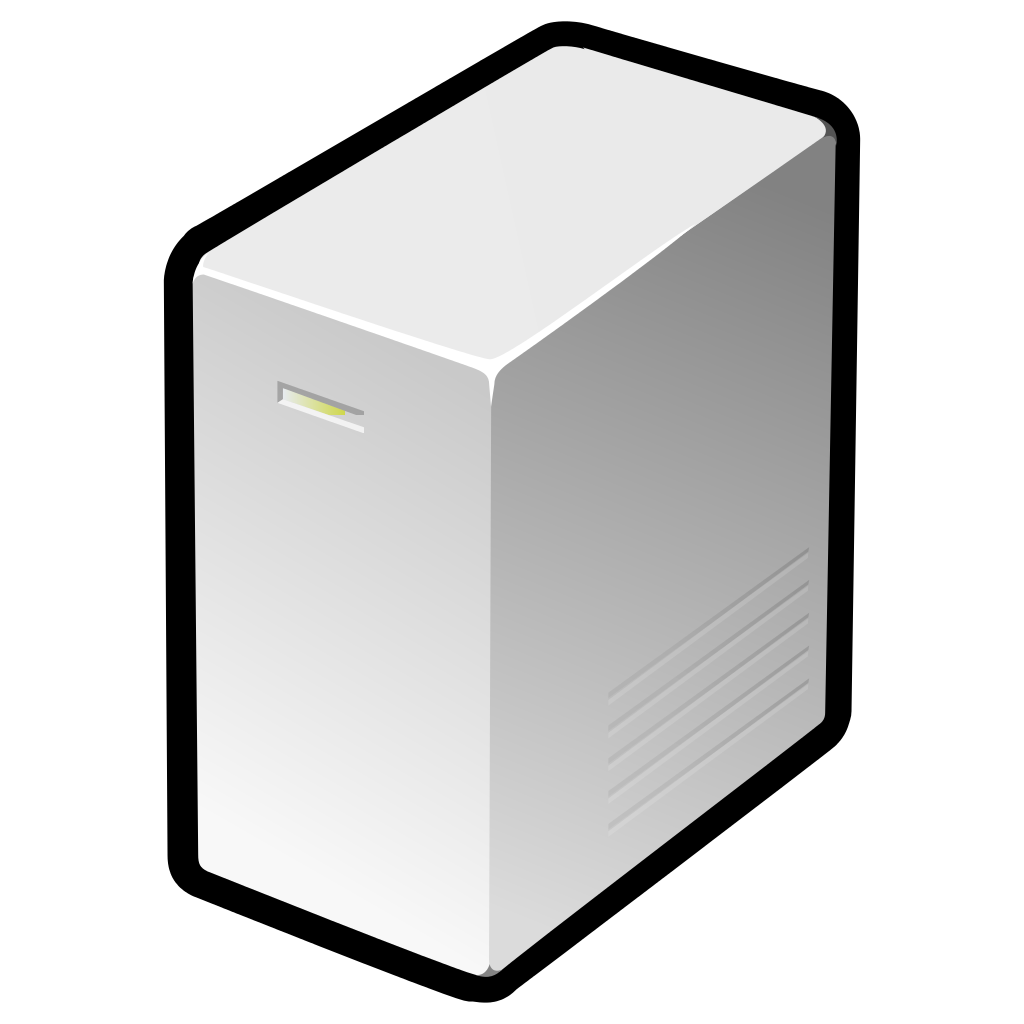 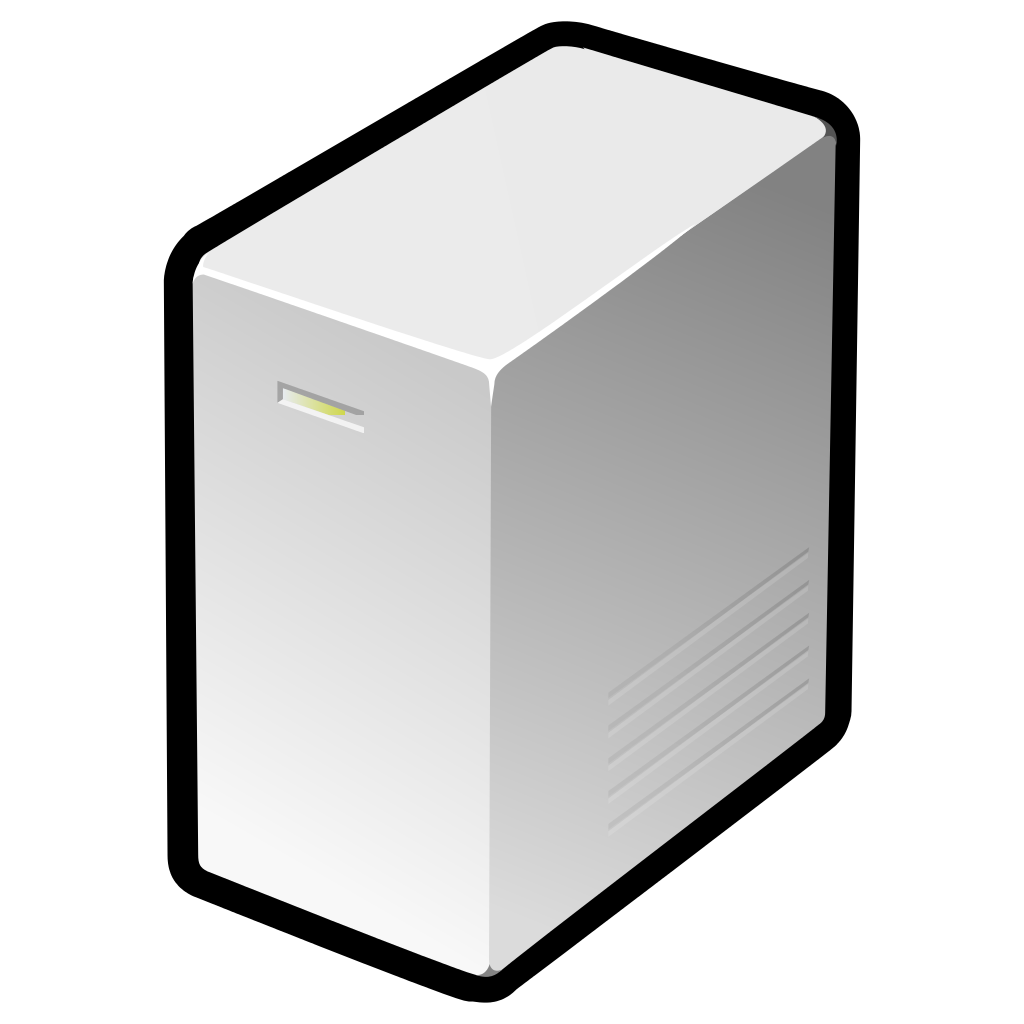 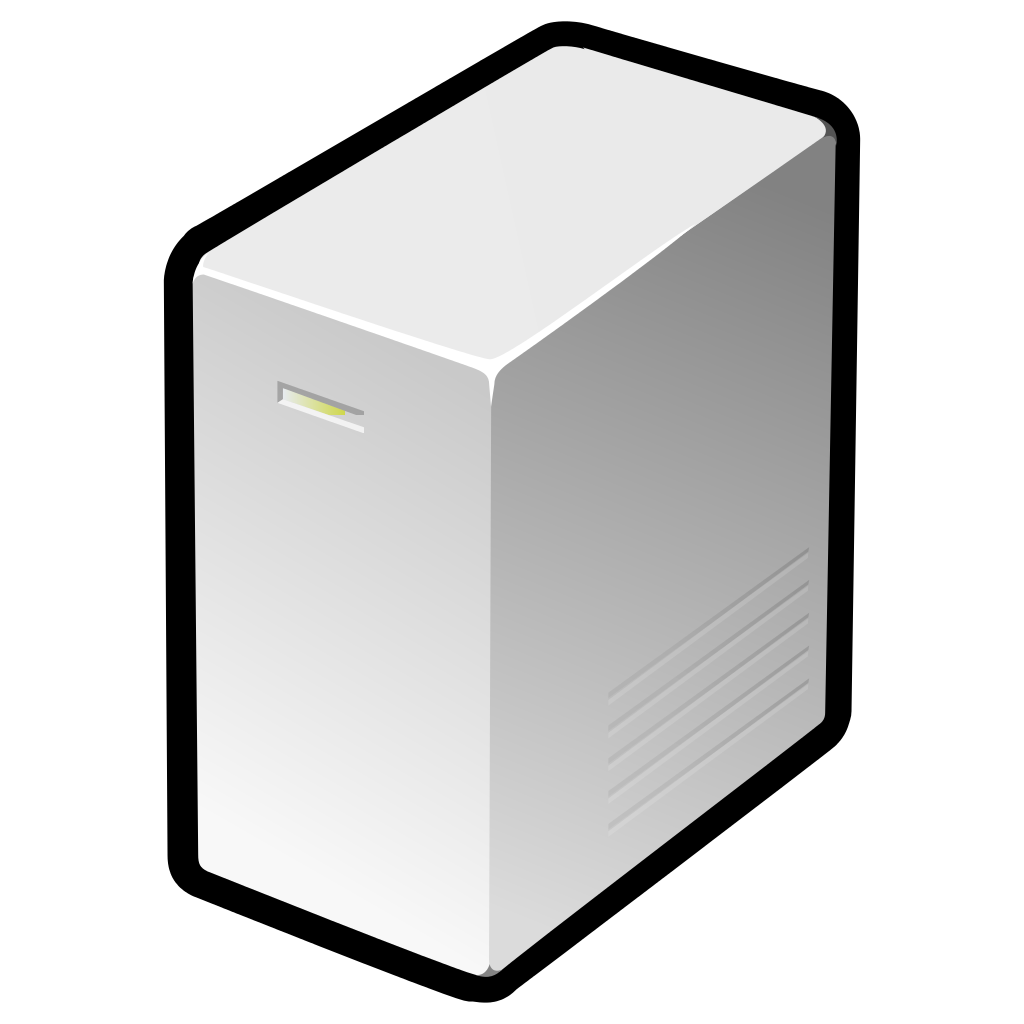 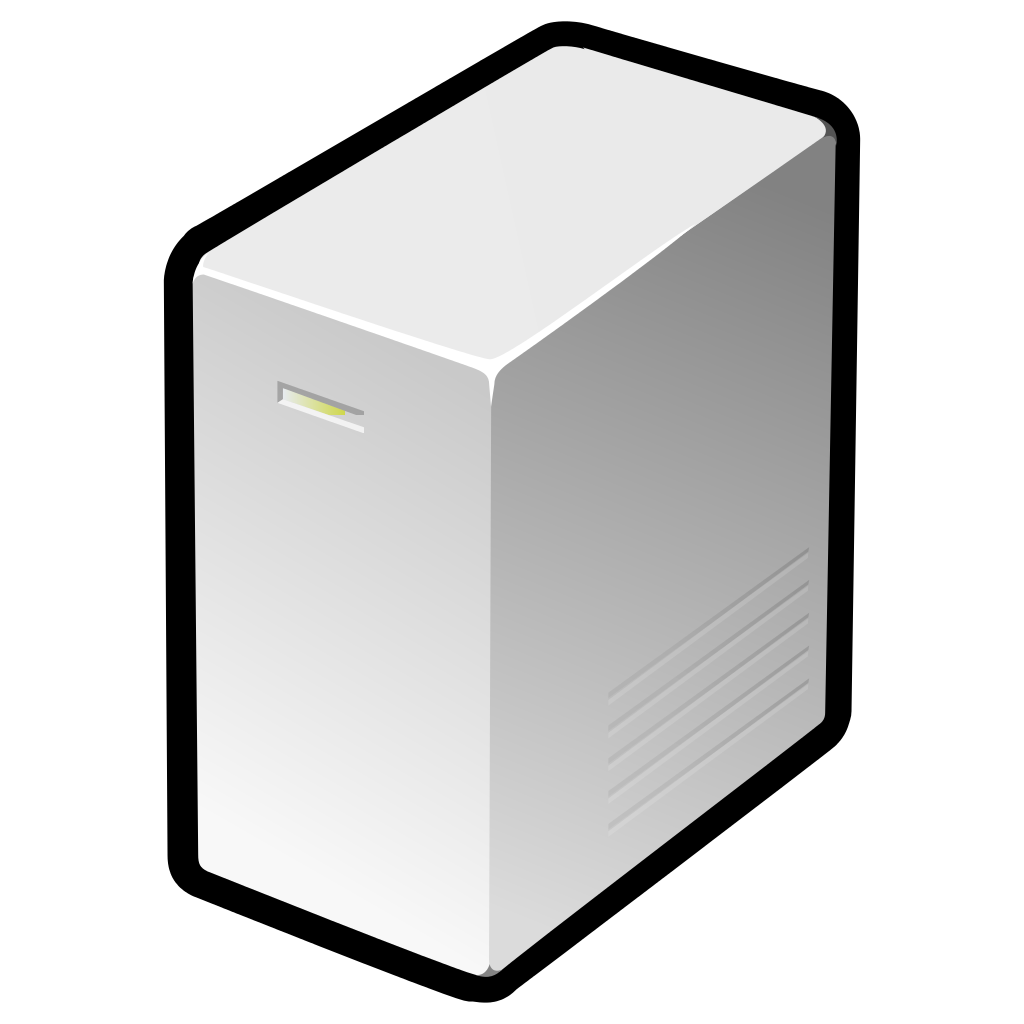 Data model
Common ledger - common data models
Challenge: semantic interoperability 
Requires common data models

Emerging standard-based domain models
Domain modeling with a ledger target
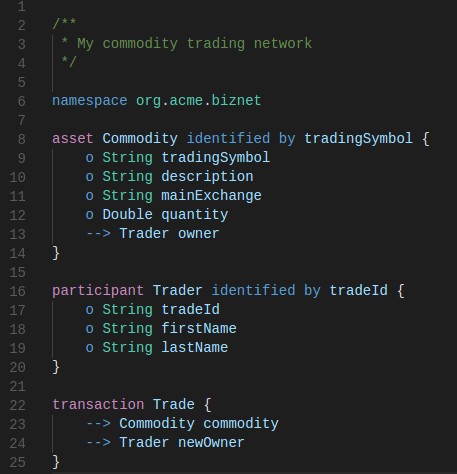 ERCx, …, TradeLens, Hyperledger Grid, Monax SDKs (legal, financial, supply chain), …
DAML, Hyperledger Concerto, Ivy for Bitcoin, …
Architecture – the basic challenge
Enterprise data
Organizational users
Distributed Ledger
Enterprise applications
Enterprise identity management
Blockchain applications
Typical functional blocks
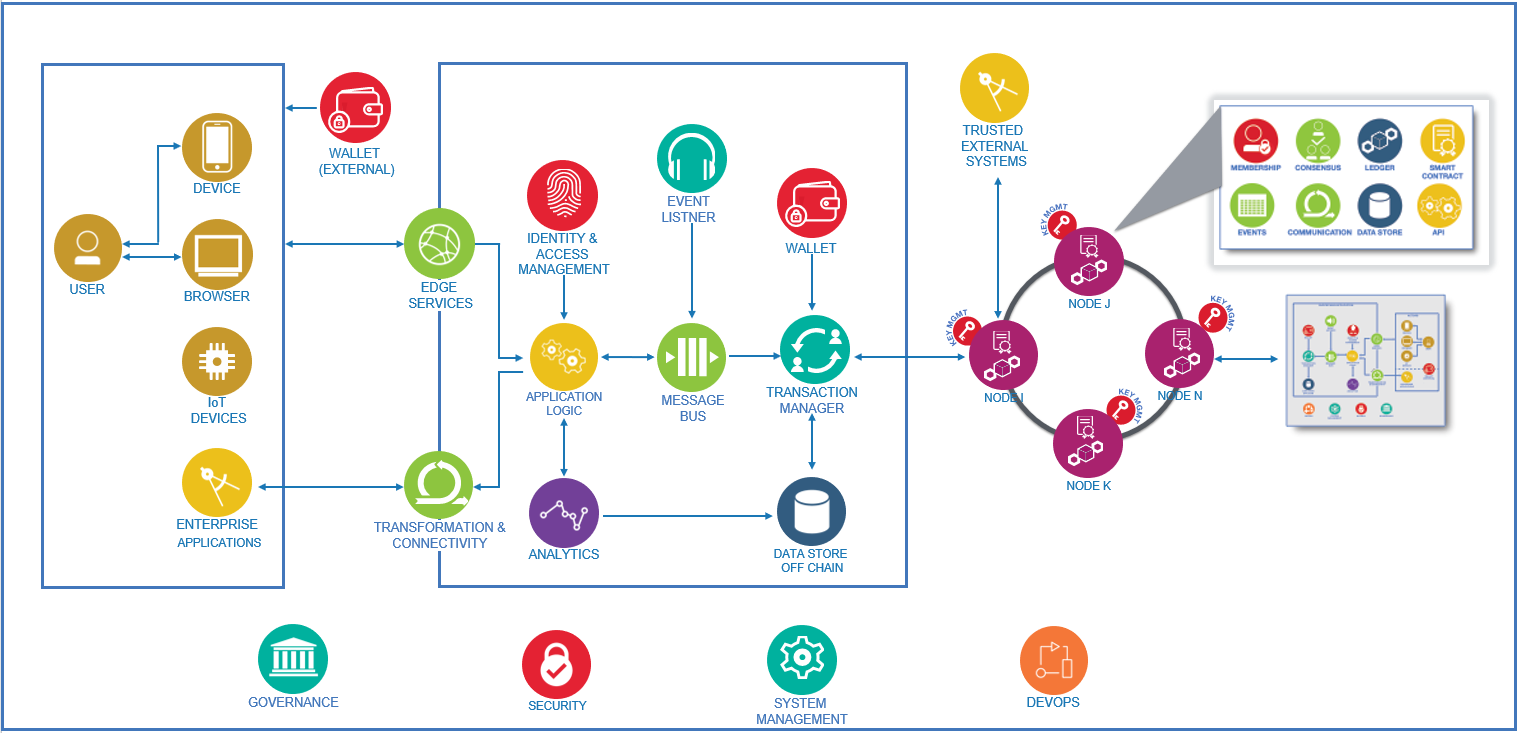 The “Cloud Advantage”
Blockchain reference architecture
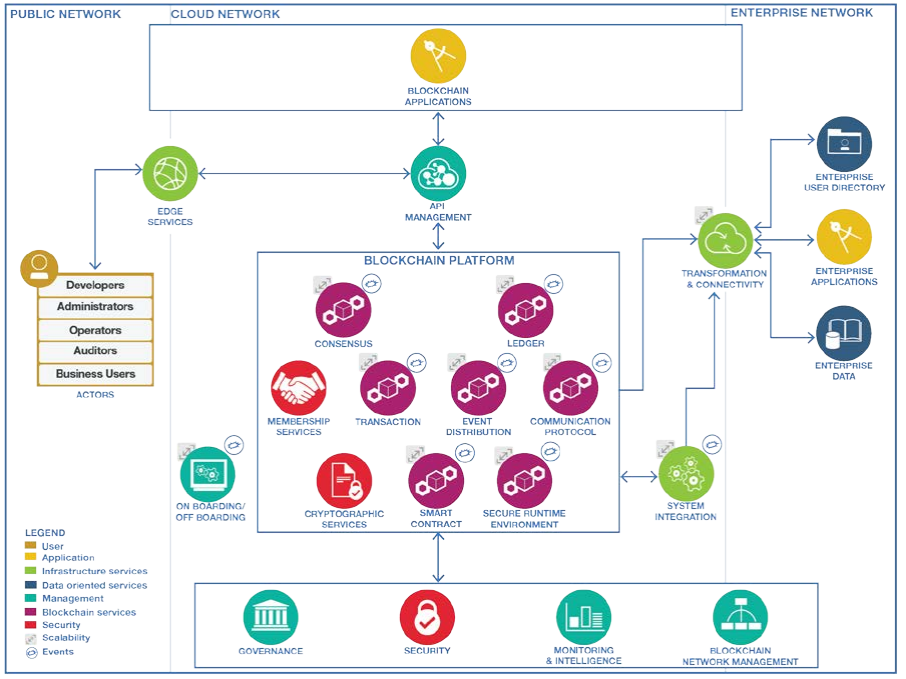 https://www.omg.org/cloud/deliverables/CSCC-Cloud-Customer-Architecture-for-Blockchain.pdf
Blockchain as a Service
IoT
Blockchain applications
Identity management integration
Managed APIs
Gateway APIs
Event processing
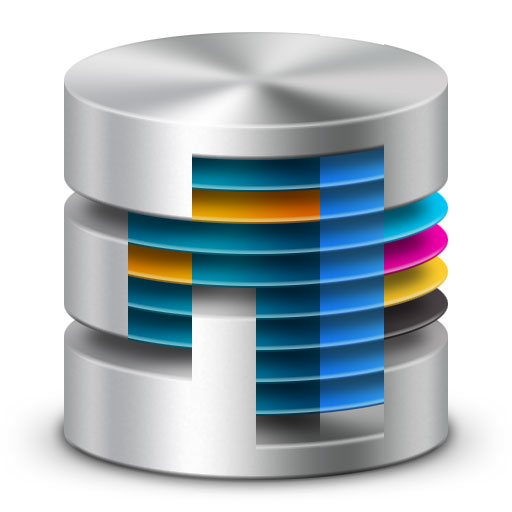 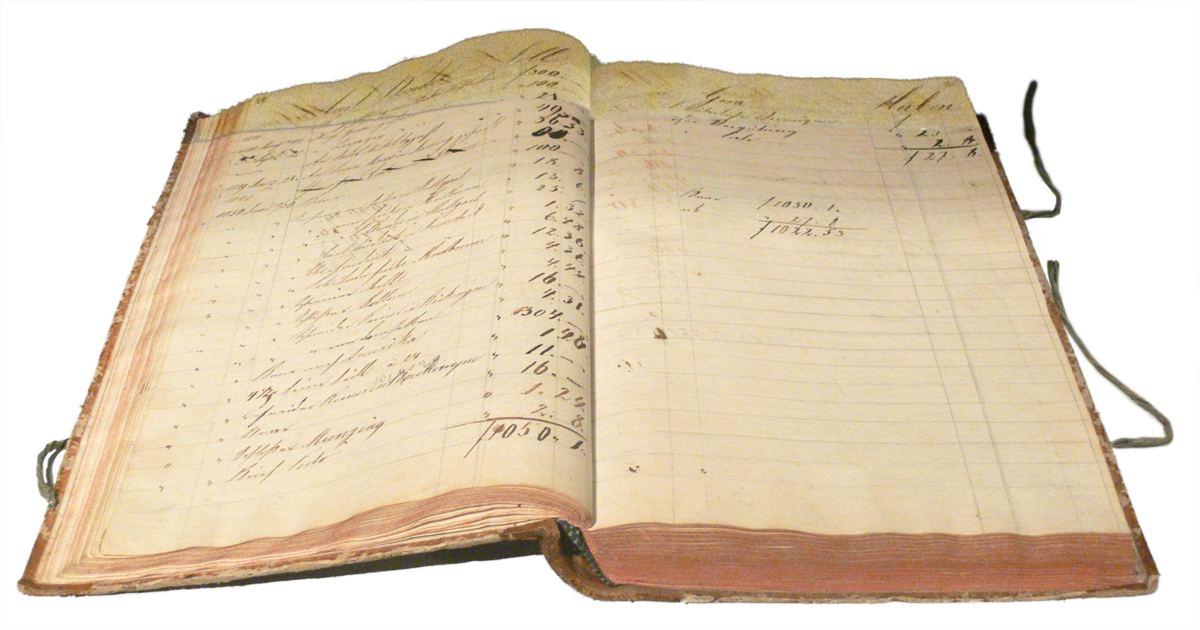 Database view
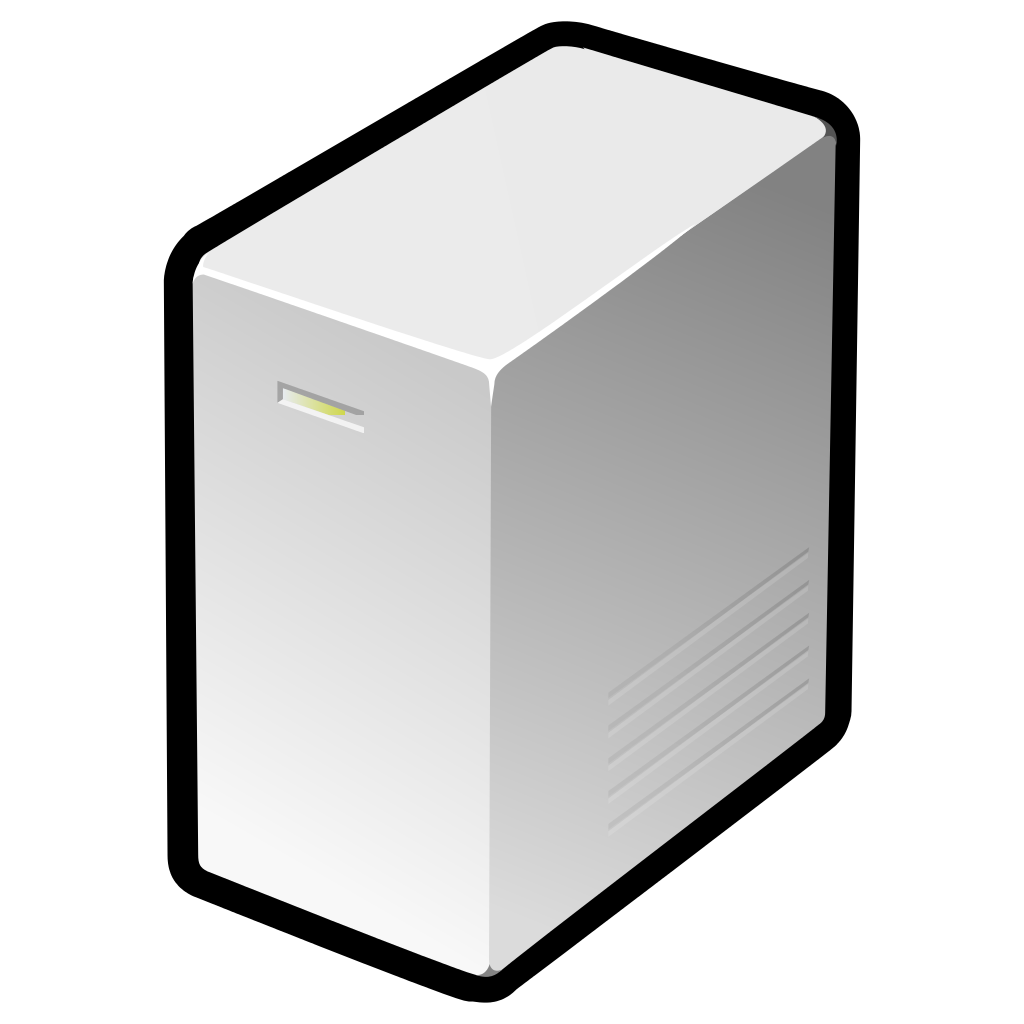 Blockchain-as-a-Service
Cloud “service bus” and service composition
Azure Blockchain Workbench
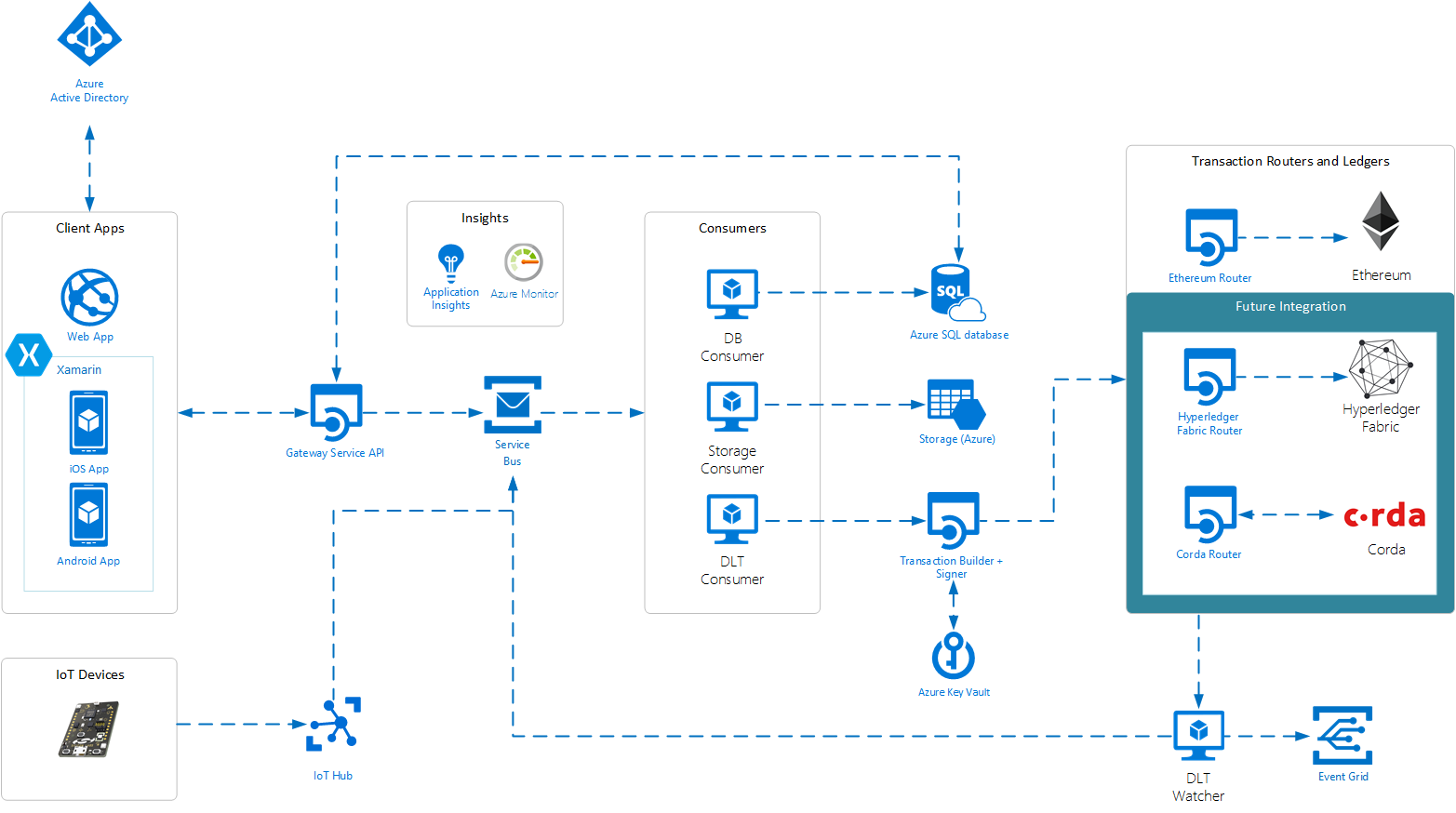 https://docs.microsoft.com/en-us/azure/blockchain/workbench/architecture
Oracles
Oracles
Problem: agreement only on computation + data on the BC
Oracles: “connect two worlds”
Trusted entities that attest to facts on external data

Not that much of a problem, if correctness proof is…
Cryptographical (e.g., from other BC)
Computational (off-chain checking?)
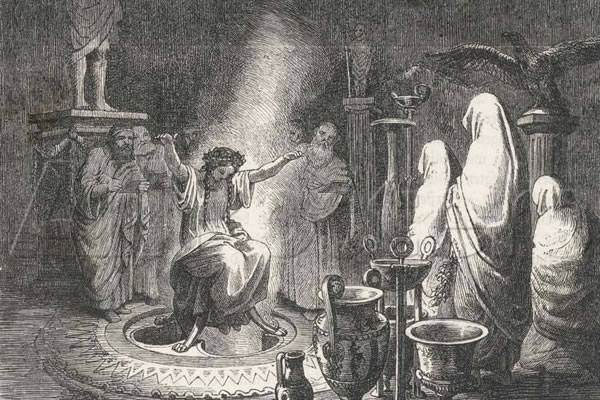 TLSNotary
Utilizes a TLS capability for “Splitting” the master key
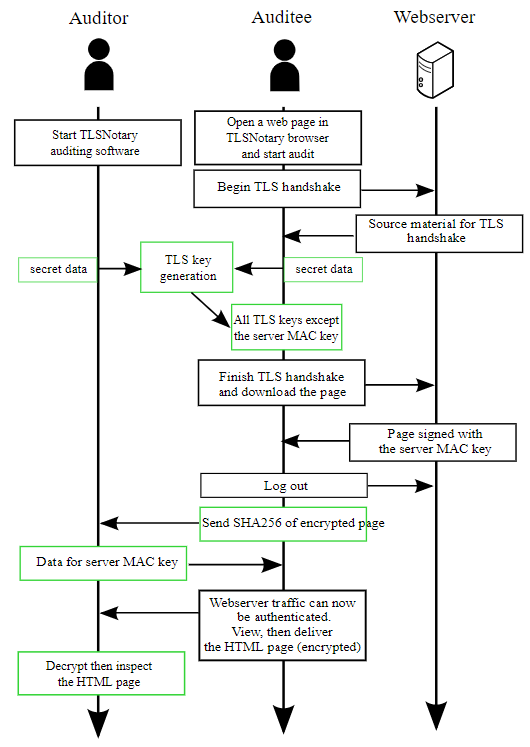 Makes Oracle services feasible
+
Distributed Oracles coming(?)
https://tlsnotary.org/TLSNotary.pdf
Also see: https://docs.oraclize.it/#security-deep-dive
Transactional InteGration
Transactional integration patterns
Consensus: we are moving towards a “world of many ledgers”
How do we construct the “Internet of Value”?

Main integration patterns
2-way atomic asset swap between ledgers 
Instead of exchanges
See https://en.bitcoin.it/wiki/Atomic_cross-chain_trading
Sidechaining
Rather complex for 2-way peg and probabilistic finality
Direction: federation with “relay chains” (see Polkadot)
Cross-ledger transactions – specifically: payment
Motivation: Lightning Network
The Interledger Protocol (ILP)
Motivated by the Lightning Network
Same “algorithmically routed chain of intermediaries”
But more general
Lightning network concept needs certain features
importantly, time-locked Txs
Upside: “payment” through chain of practically any ledgers
pontentially even “classic” ones
Downside: potentially higher risk for parties
Chain of conditional transfers: essentially 2PC

W3C standard
Brought by Ripple into Hyperledger
The basic ILP concept
“Example”: Simple Payment Setup Protocol
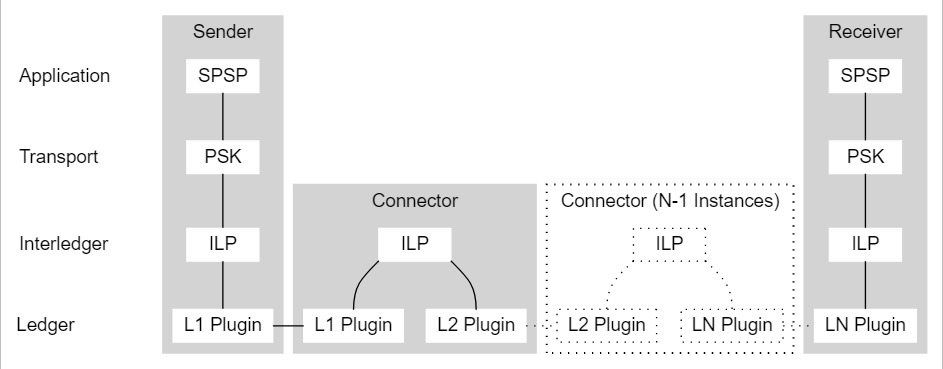 Now: “Pre-Shared Key” or “Interledger Payment Request”